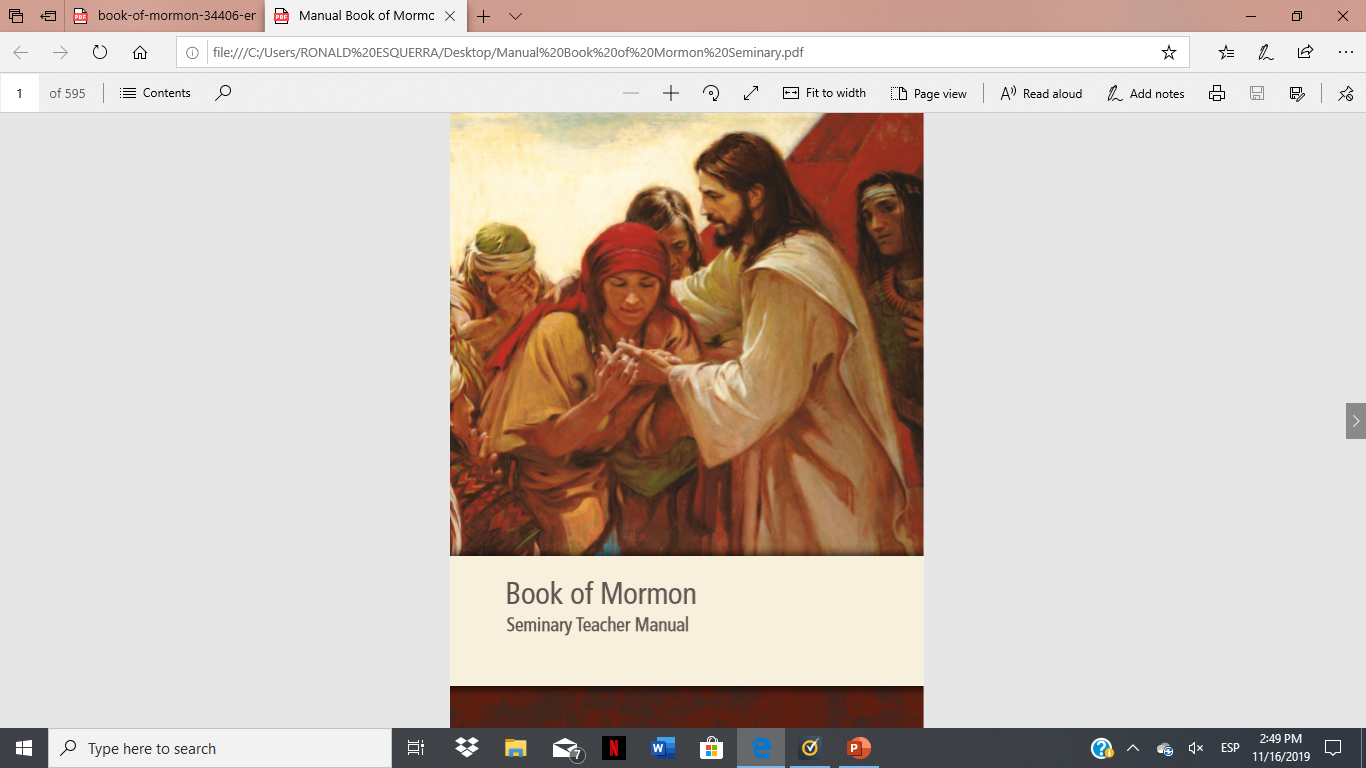 SEMINARY
El Libro de Mormón
LESSON 50
“Jarom and Omni”
LESSON 50
Jarom 1:1–15
“Jarom describes how the Nephites prospered when they kept the commandments of the Lord”
LESSON 50
President Uchtdorf as you read:
“I remember when I was preparing to be trained as a fighter pilot. We spent a great deal of our preliminary military training in physical exercise. I’m still not exactly sure why endless running was considered such an essential preparatory part of becoming a pilot. Nevertheless, we ran and we ran and we ran some more. “As I was running I began to notice something that, frankly, troubled me. Time and again I was being passed by men who smoked, drank, and did all manner of things that were contrary to the gospel and, in particular, to the Word of Wisdom. “I remember thinking, ‘Wait a minute! Aren’t I supposed to be able to run and not be weary?’ But I was weary, and I was overtaken by people who were definitely not following the Word of Wisdom. I confess, it troubled me at the time. I asked myself, was the promise true or was it not?” (“Continue in Patience,” Ensign or Liahona, May 2010, 58).
LESSON 50
What are some examples of how the Nephites were obedient and how they were blessed?
How did leaders and prophets help the Nephites to obey and prosper?
How was God’s promise later verified in a different way?
As we obey the commandments of God, we will prosper.
What are some ways God will bless those who obey His commandments?
LESSON 50
President Uchtdorf said:
“The answer didn’t come immediately. But eventually I learned that God’s promises are not always fulfilled as quickly as or in the way we might hope; they come according to His timing and in His ways. Years later I could see clear evidence of the temporal blessings that come to those who obey the Word of Wisdom—in addition to the spiritual blessings that come immediately from obedience to any of God’s laws. Looking back, I know for sure that the promises of the Lord, if perhaps not always swift, are always certain” (“Continue in Patience,” 58).
When has the Lord blessed, or prospered, you for keeping His commandments?
LESSON 50
Omni 1:1-30
“Record keepers recount 
Nephite history”
LESSON 50
Omni 1:1, 4, 8, 10, 12, 25.
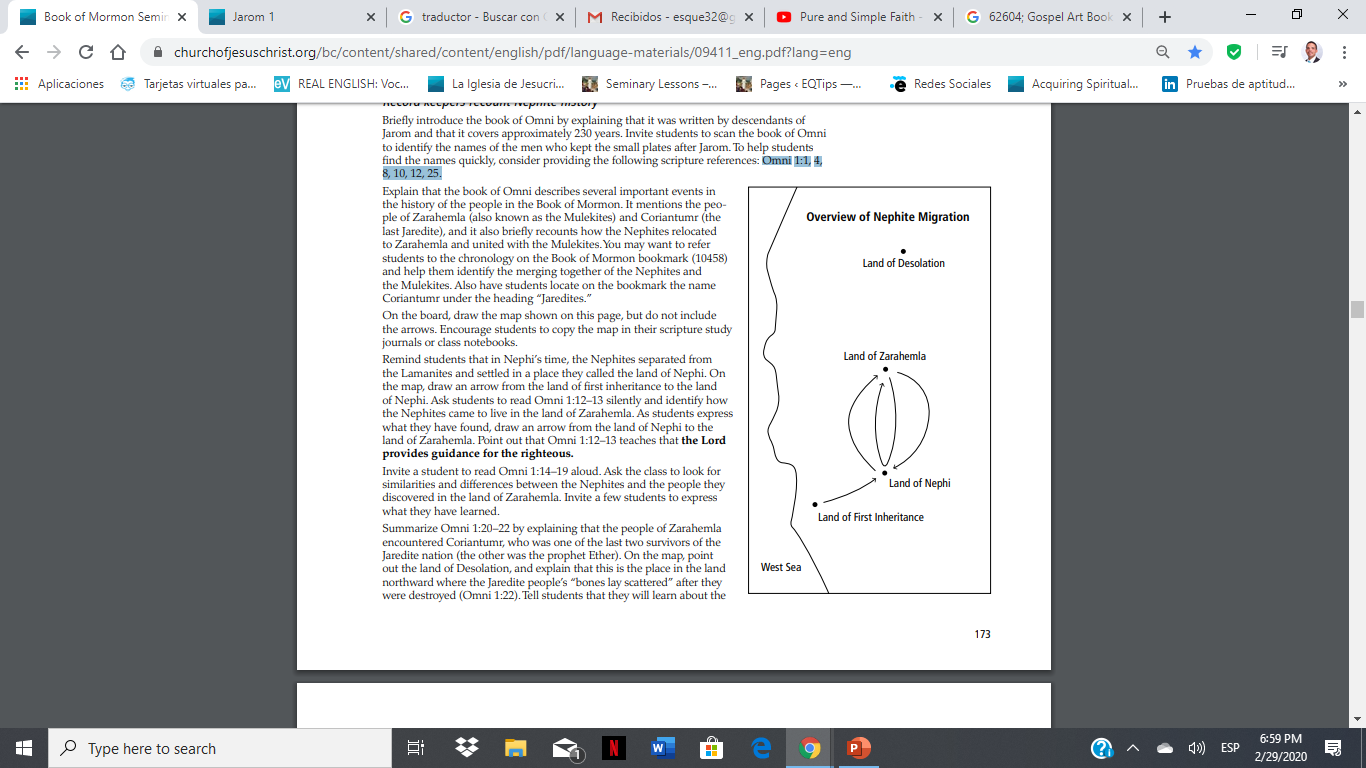 1 Behold, it came to pass that I, Omni, being commanded by my father, Jarom, that I should write somewhat upon these plates, to preserve our genealogy.
4 And now I, Amaron, write the things whatsoever I write, which are few, in the book of my father.
8 And it came to pass that I did deliver the plates unto my brother Chemish.
10 Behold, I, Abinadom, am the son of Chemish. Behold, it came to pass that I saw much war and contention between my people, the Nephites, and the Lamanites; and I, with my own sword, have taken the lives of many of the Lamanites in the defence of my brethren.
12 Behold, I am Amaleki, the son of Abinadom. Behold, I will speak unto you somewhat concerning Mosiah, who was made king over the land of Zarahemla; for behold, he being warned of the Lord that he should flee out of the land of Nephi, and as many as would hearken unto the voice of the Lord should also depart out of the land with him, into the wilderness
LESSON 50
Omni 1:14-19.
14 And they discovered a people, who were called the people of Zarahemla. Now, there was great rejoicing among the people of Zarahemla; and also Zarahemla did rejoice exceedingly, because the Lord had sent the people of Mosiah with the plates of brass which contained the record of the Jews.
15 Behold, it came to pass that Mosiah discovered that the people of Zarahemla came out from Jerusalem at the time that Zedekiah, king of Judah, was carried away captive into Babylon.
16 And they journeyed in the wilderness, and were brought by the hand of the Lord across the great waters, into the land where Mosiah discovered them; and they had dwelt there from that time forth.
17 And at the time that Mosiah discovered them, they had become exceedingly numerous. Nevertheless, they had had many wars and serious contentions, and had fallen by the sword from time to time; and their language had become corrupted; and they had brought no records with them; and they denied the being of their Creator; and Mosiah, nor the people of Mosiah, could understand them.
18 But it came to pass that Mosiah caused that they should be taught in his language. And it came to pass that after they were taught in the language of Mosiah, Zarahemla gave a genealogy of his fathers, according to his memory; and they are written, but not in these plates.
19 And it came to pass that the people of Zarahemla, and of Mosiah, did unite together; and Mosiah was appointed to be their king.
What does it mean to you to come unto Christ?
LESSON 50
LESSON 50